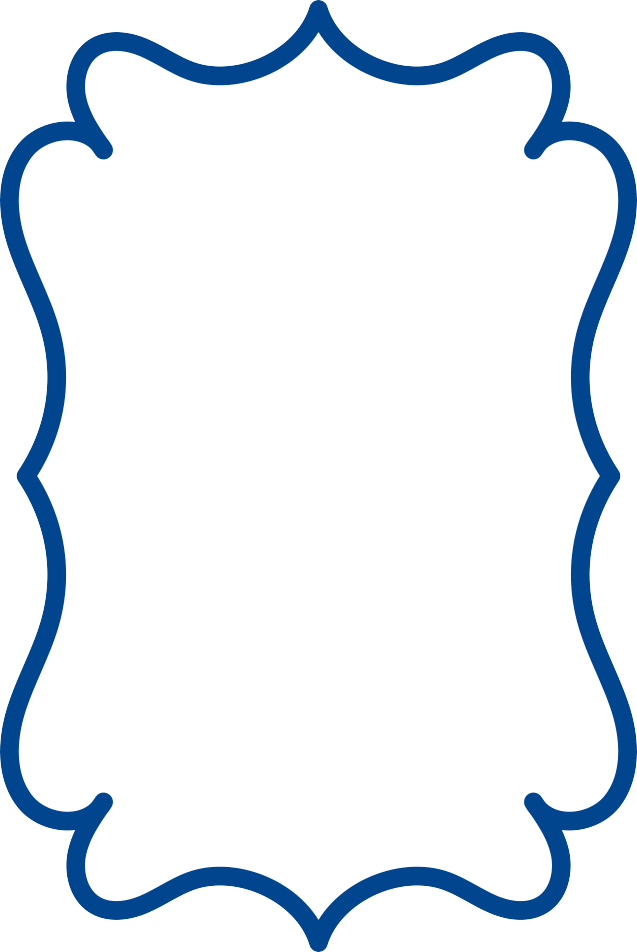 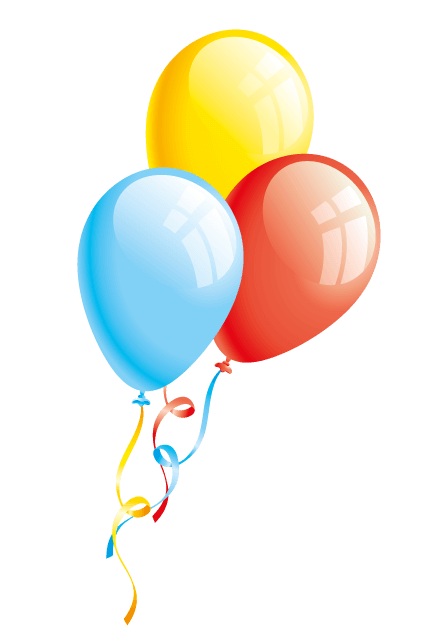 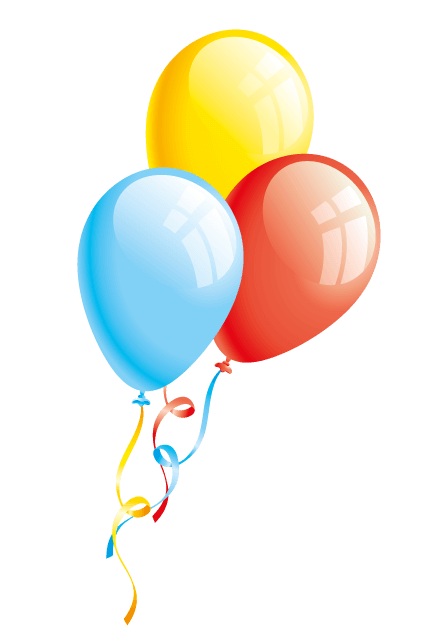 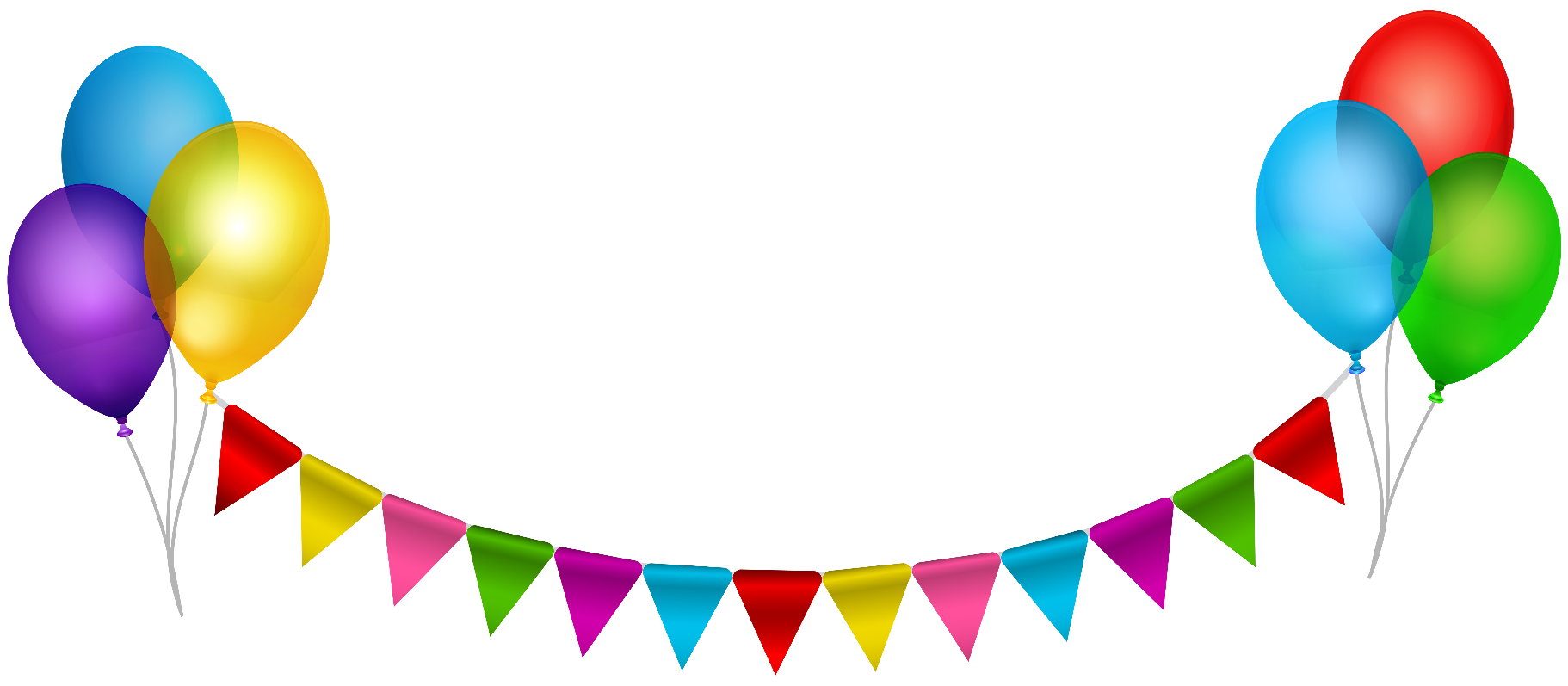 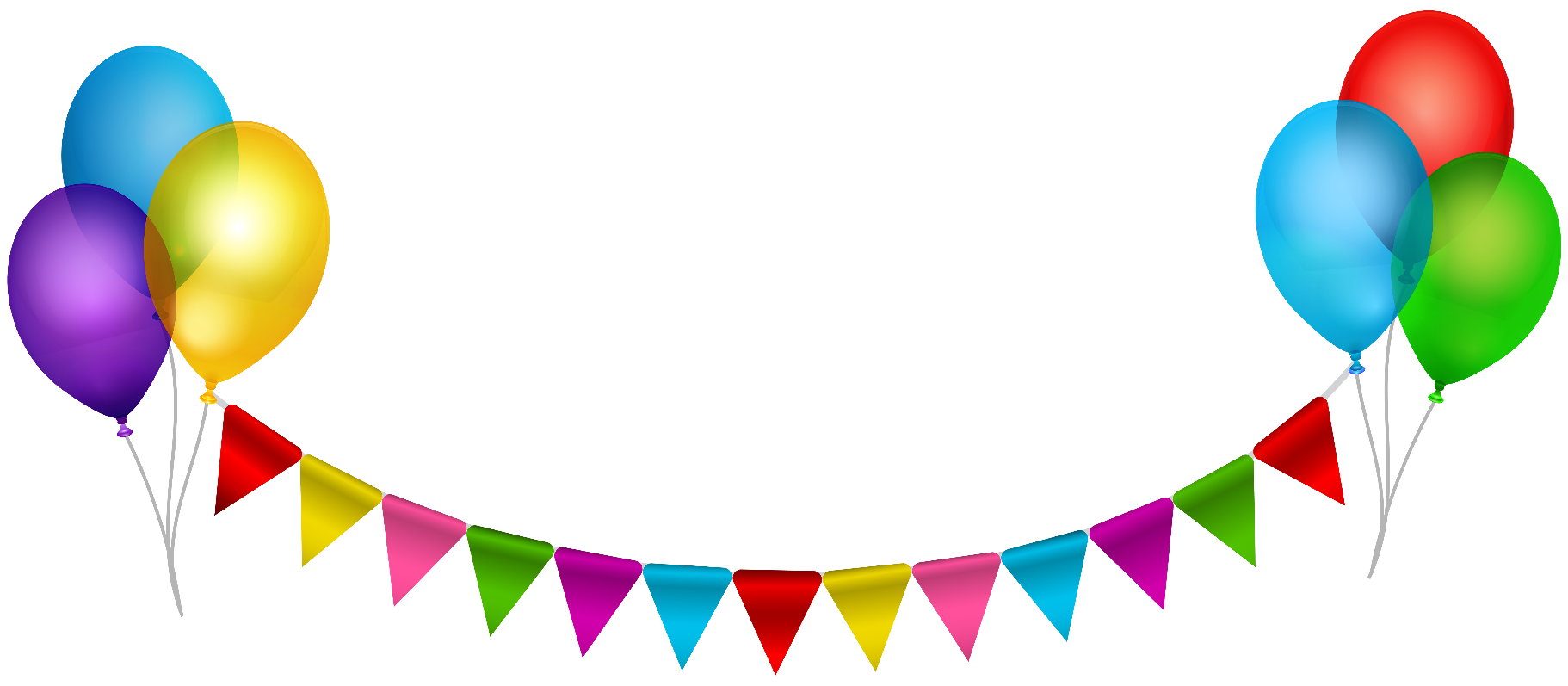 ¡FELIZ CUMPLEAÑOS!
JORGE
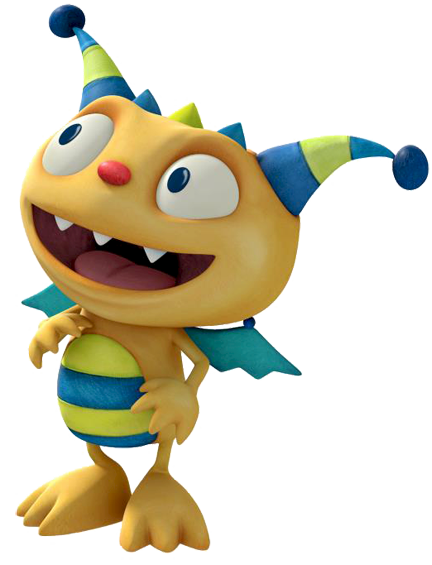 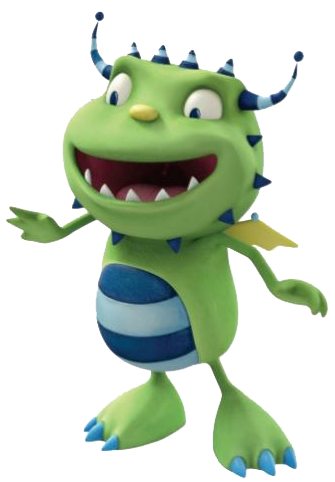 Ven acompañame a celebrar
Mis 6 añitos
Te espero el día Sábado 17 de julio desde las 3:00pm en el Local Comunal San Fransisco.
www.megaidea.net